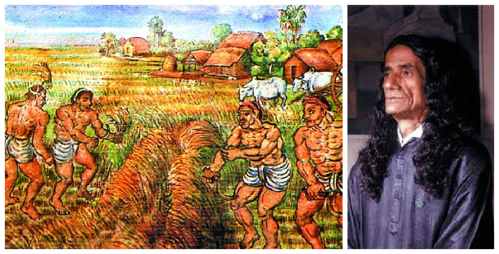 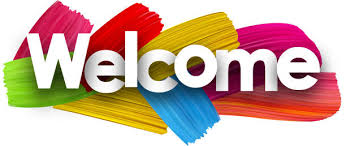 Teachers Introducing
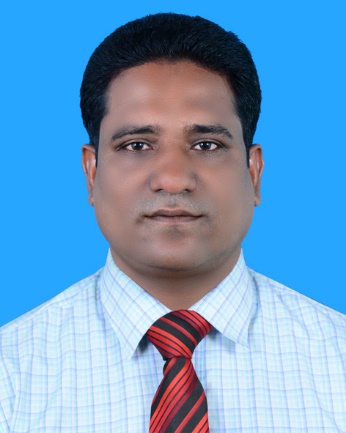 MD.MIZANUR RAHMAN
ASSISTANT TEACHER
DATTAGRAM GOVT. PRIMARY SCHOOL
KULAURA, MOULVIBAZAR.
LESSON INTRODUCING
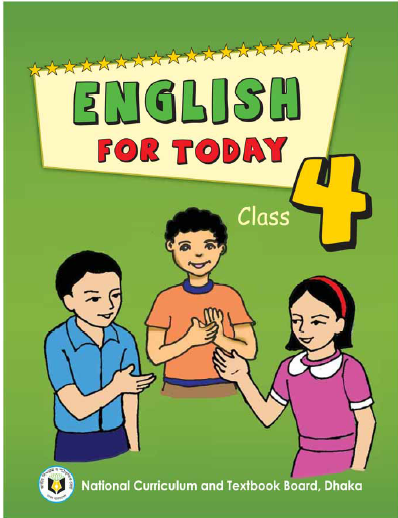 Subject: English
Class: Four
Lesson:1-2 (SM Sultan………..of Bangladesh)
Time: 45 minutes
Learning Outcomes
Students will be able to-
Listening  4:2:1Enjoy and understand simple stories.
Speaking 1.1.1 Repeat after the teacher and say words, phrases and sentences with proper sounds,stress and intonation.
Reading1.4.1 Read words,phrases and sentence in the text with proper pronunciation ,stress and intonation.
[Speaker Notes: :]
Let’s hear a song
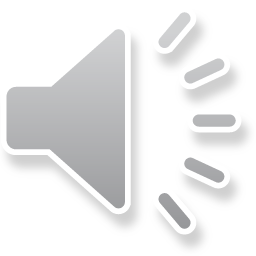 Creating safety environment
LETS SEE SOME PICTURES
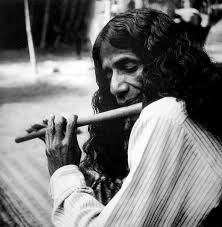 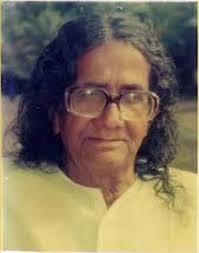 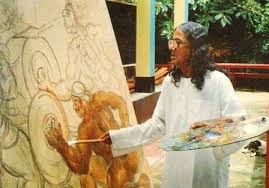 Do you know who is the person?
Today’s lesson
Title Declaration
SM Sultan
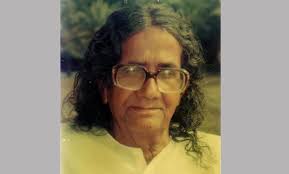 INPUT
SM Sultan is a famous painter of our country.
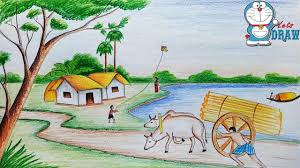 He was born in Narail in 1923.
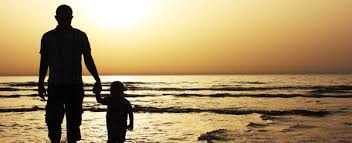 His family didn’t have a lot of money. Sultan went to school for five years, but then he went to work with his father.
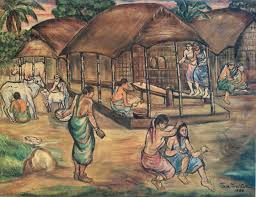 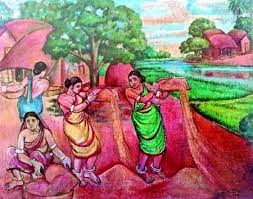 As a child, Sultan loved to draw.
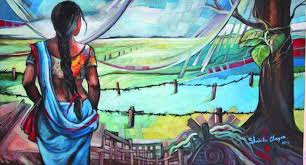 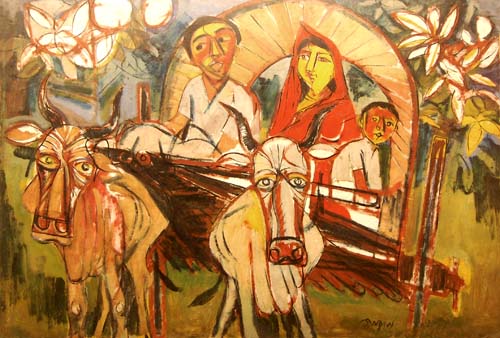 He drew pictures of buildings and other things.
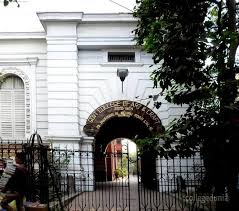 He wanted to study at Calcutta Art College, but his family didn’t have the money.
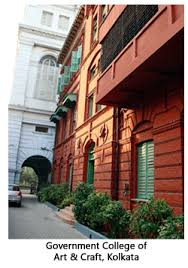 In 1938, he got the money and he went to the Calcutta Art College. He stayed there for three years and then he left.
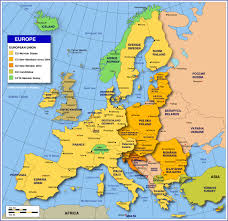 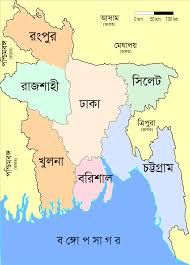 He travelled around Asia and Europe and painted rivers, trees and villages and its people. Then he came back to Bangladesh.
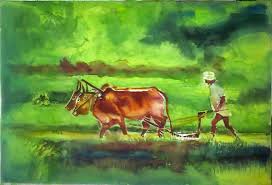 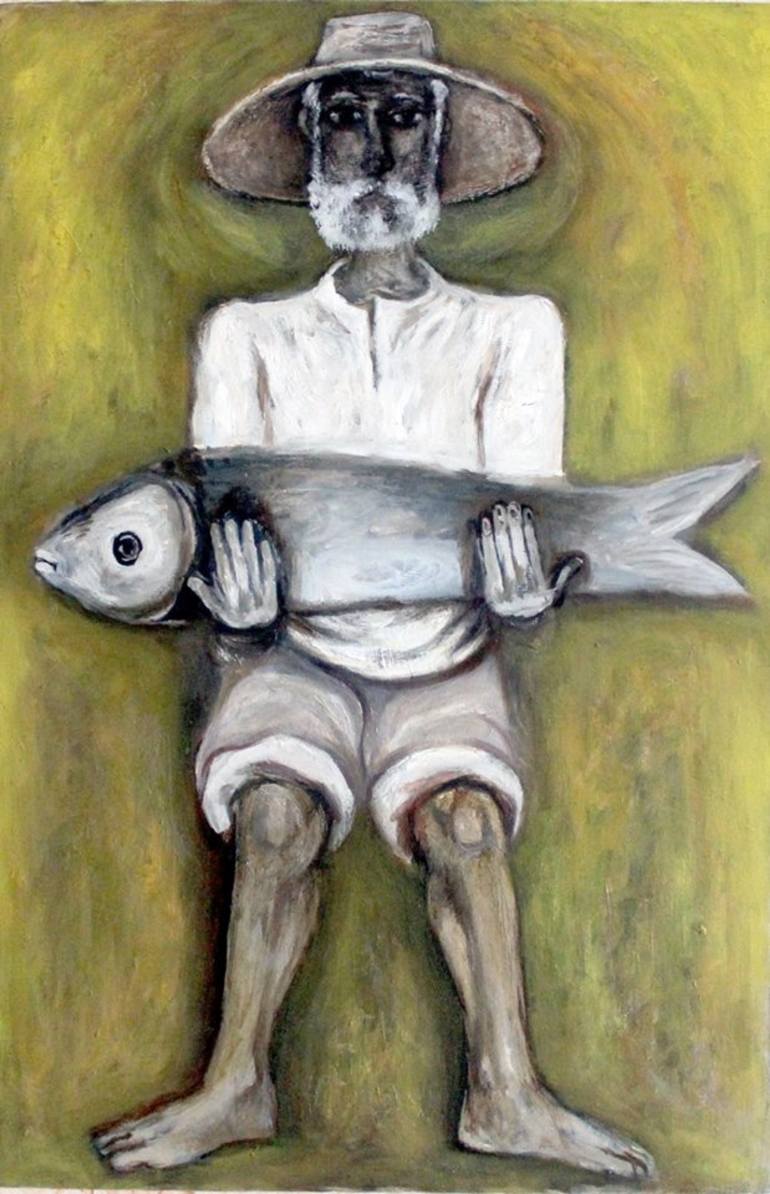 He painted pictures of the farmers and fishermen of Bangladesh.
Open your book & go to page no.68
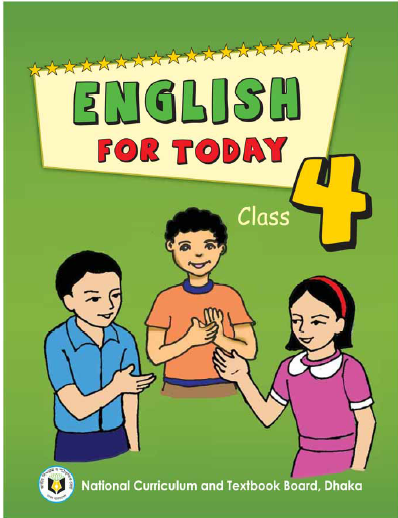 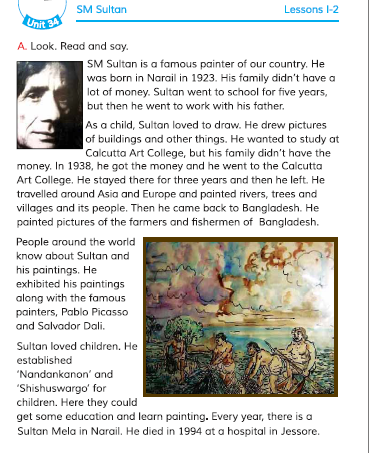 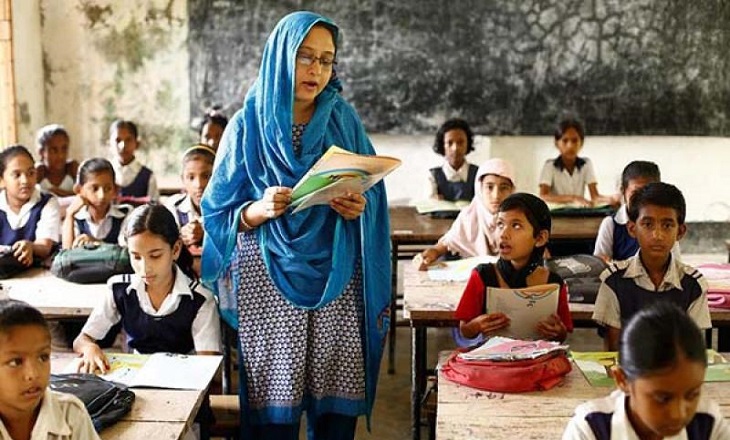 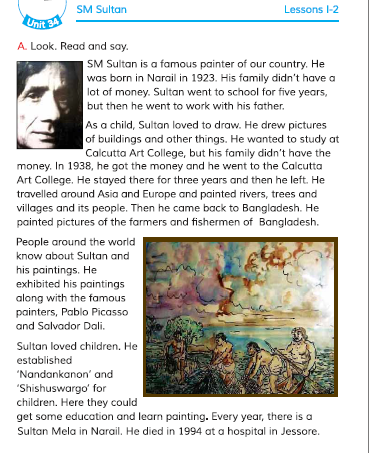 Teacher’s reading
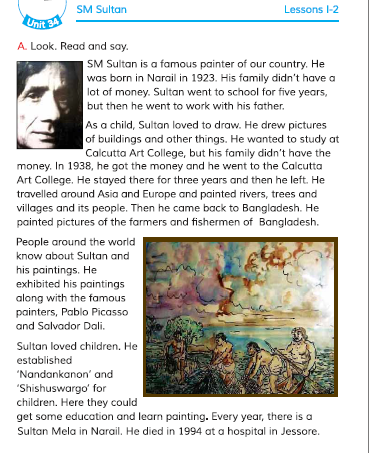 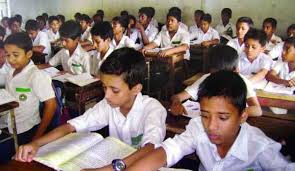 Student’s reading
Find the new words of the text
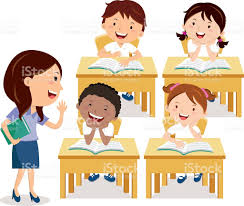 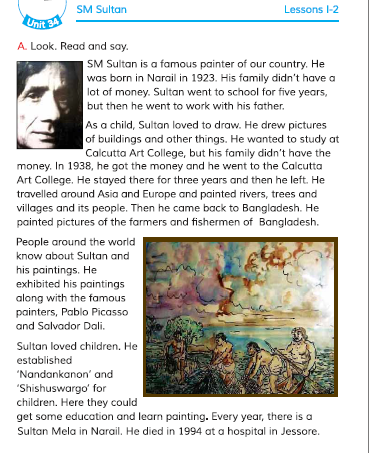 Chain drill
PAIR WORK
PRACT
ICE
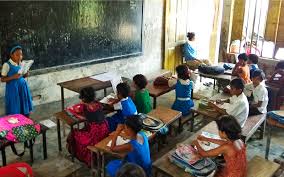 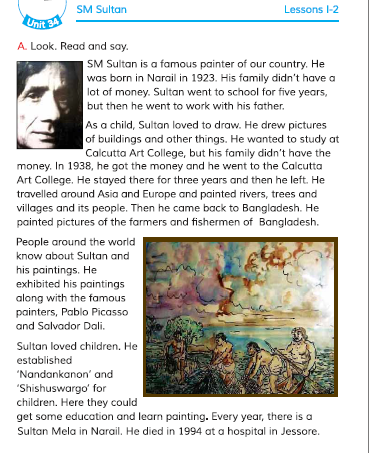 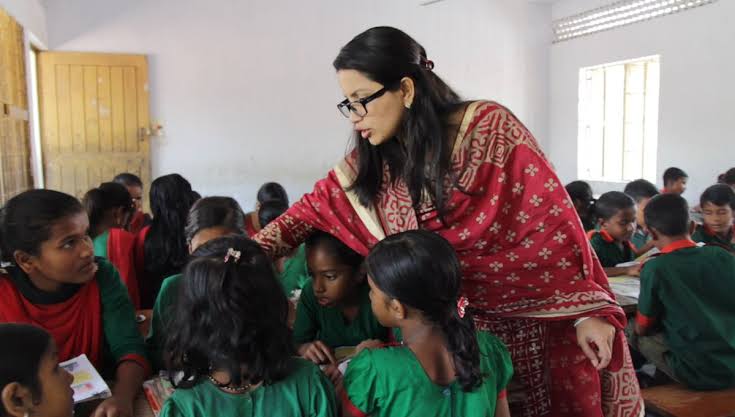 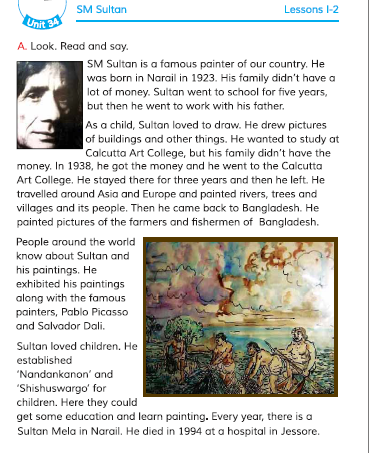 GROUP WORK
Task
01. Who was SM Sultan?
02. Where did SM Sultan born?
03. When did SM Sultan  born?
04. What did he like?
GOOD BYE
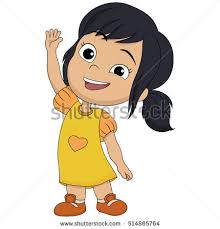 Have a good day